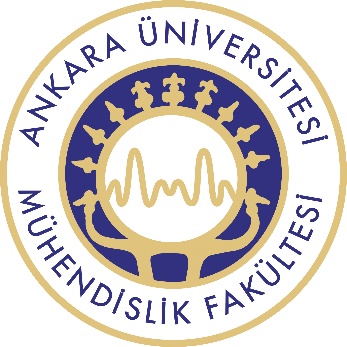 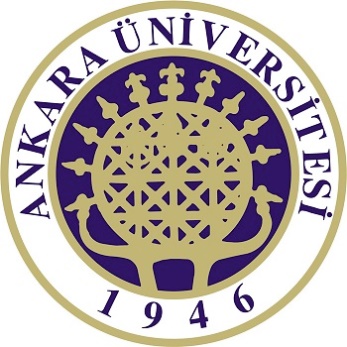 JEM 227 GEMOLOJİ
Kimyasal ve Fiziksel Özellikler
Kıymetli-Yarı Kıymetli Mineraller
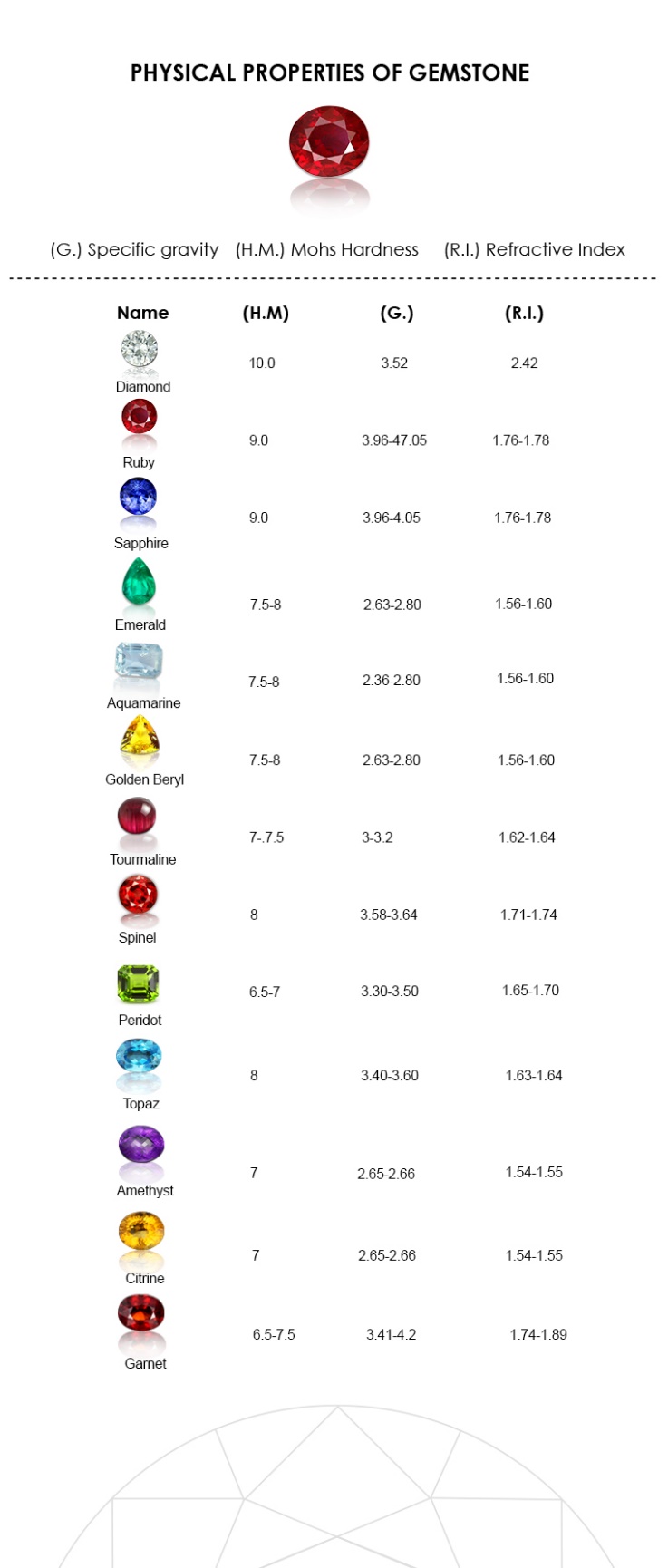 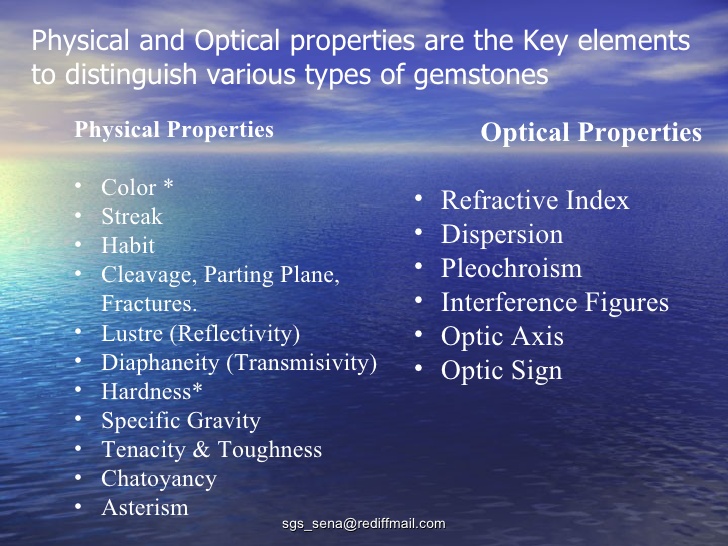 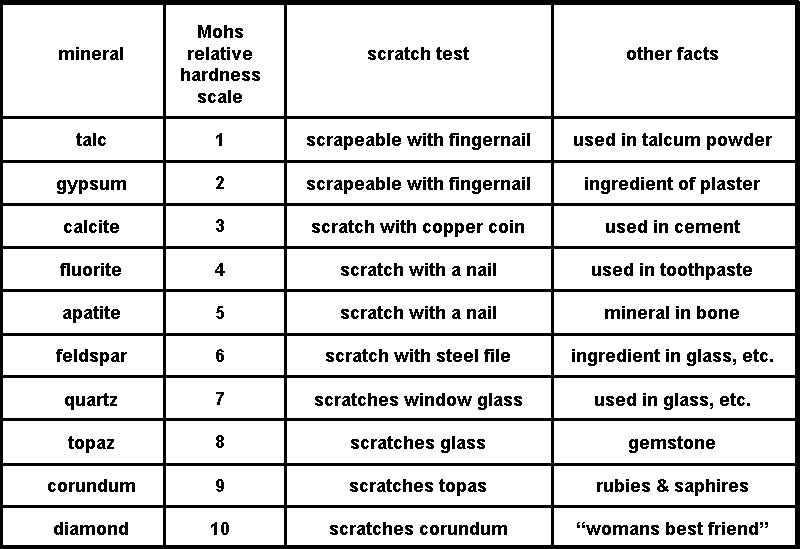 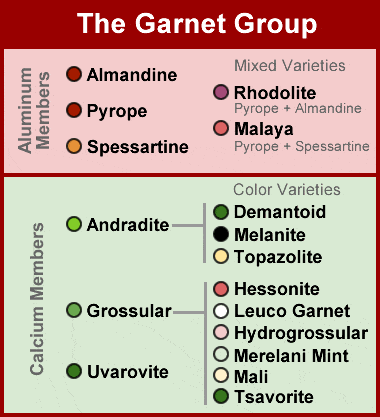 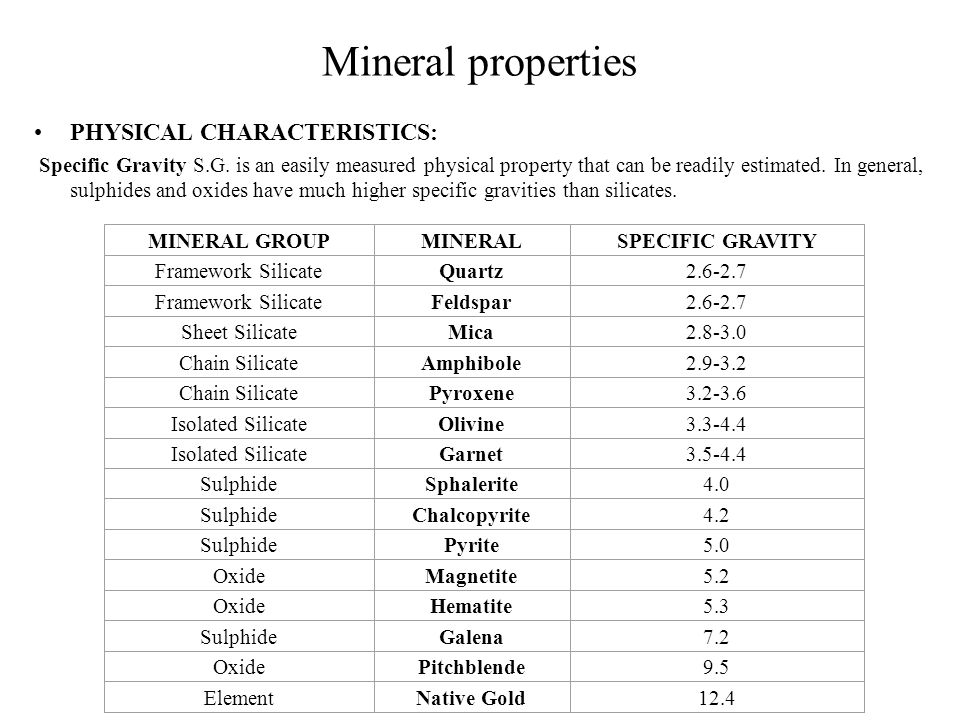